PRELIMINARY FINDINGS
Preliminary Findings
This report provides aggregate responses to major substantive questions asked in the realm of caregivers’ experience with frontline workers (vaccinators) as well as central demographics. These findings should be considered preliminary and may be revised with further analyses.
Methodology Summary
HSPH/HORP/UNICEF Collaboration in Polling:Polio and Routine Immunization
HORP Researchers
UNICEF Country Office 
UNICEF Regional Office 
UNICEF Headquarters 
Pakistan Institute of Public Opinion (PIPO)
InterMedia
Government of Pakistan
GPEI Partners
Timing and Interview Structure
Timing of interviews: February 23, 2016 to April 5, 2016 
Respondents: Adult caregivers of children <5 years old

Interviews:
In-person interviews using paper and pencil/pen
Local, specially-trained interviewers and supervisors
Firm-based and independent quality control
Fieldwork validation measures – GPS tracker / location photo / letter from community leader

Questionnaire: 
Foundation of the collaborative instrument agreed upon globally
Customized within Pakistan and for second poll of new high-risk districts
Analytic Goals & Sample Design
Representative of all high-risk UCs within research-accessible high-risk (Tier 1) districts 
Allow for examination of groups of UCs where there are particular programme responses: 
High-risk UCs that have CCPVs within each and across all high-risk districts (as distribution of CCPVs allow) 
High-risk UCs that have health camps across all high-risk districts
Sampling Process & Security
Sampling Process:
Sample selected using a multistage stratified design
Random selection of:
High-risk UCs within each strata (or inclusion of all if <20) 
Villages/urban circles within high-risk UCs
Landmarks within selected villages/urban circles
Household, using “random walk” from random selection of landmarks
Caregiver, using a Kish grid
Child (if more than one), using a Kish grid

Security & Logistics Adaptations:
3 villages/urban circles had to be replaced due to floods/logistics
Analysis
Weighting:
Data were weighted to account for:
Analytic design – set sample sizes (population estimates)
District
UCs with and without CCPVs
Possible non-response (age and sex of caregivers)
Selection within household (number of caregivers)

Analyses:
Analyses presented here are preliminary; additional analyses are ongoing
No final statistical tests of differences are presented in this report; future comparative analyses will focus on targeted differences of at least 10 percentage points
Please note: Numbers may not add to total or 100% due to rounding. The following are not necessarily shown when <5%: those not asked the question; refusals; responses of “don’t know”, “not applicable,” or “none of the above.” Numbers in this presentation may be refined through further analyses. Detailed methodology under separate cover.
Perceptions of Vaccinators
Q42
Caregiver Reports of Number of Vaccinators
% caregivers saying each number of vaccinators came to home
(among those saying they saw vaccinators during last campaign)
One vaccinator
Two vaccinators
Three vaccinators
Four vaccinators
More than four vaccinators
n=2565
[Speaker Notes: Q42 – How many polio vaccinators in total came to your home?]
Q43A and Q43B
Caregiver Perceptions of Vaccinator Origins
% caregivers saying…
(among those saying they saw vaccinators during last campaign)
Vaccinator(s) were all from village/neighborhood
Some vaccinators were from village/neighborhood and some from outside
Vaccinator(s) were all from outside village/neighborhood
Don’ t know where vaccinator(s) were from
n=2565
[Speaker Notes: Q43A – Was the polio vaccinator from your village/neighborhood or not? 
Q43B – Were all the polio vaccinators from your village/neighborhood, were they all from outside your village/neighborhood, or were some from your village/neighborhood and some from outside?]
Q44
Caregiver Reports of Vaccinator Gender and Age
% caregivers saying vaccinators included… 
(among those saying they saw vaccinators during last campaign)
All female adults
Mix of male and female adults
All male adults
Any teens
n=2565
[Speaker Notes: Q44A-D – I would like to know the gender and approximate age of the polio vaccinator(s) who came to your home the last time. The [first/second/third/fourth] vaccinator was a…?]
Q58
Caregiver Views of Acceptable Vaccinator Options
% caregivers saying most acceptable vaccinator option to send to homes in neighborhood is…
One man
Two men
One woman
Two women
A man and a woman
n=4070
[Speaker Notes: Q58 – In your view, which of the following polio vaccinator options are most acceptable to send to homes in your village/neighborhood?]
Q45
Caregiver Trust in Vaccinators
% caregivers saying they trusted vaccinators…
(among those saying they saw vaccinators during last campaign)
A great deal
Somewhat
Not very much
Not at all
n=2565
[Speaker Notes: Q45 – Overall, how much did you trust the polio vaccinator(s)? Would you say…?]
Q47
Caregiver Perceptions of Vaccinator Compassion
% caregivers saying vaccinators cared…
(among those saying they saw vaccinators during last campaign)
A great deal
Somewhat
Not very much
Not at all
n=2565
[Speaker Notes: Q47 – How much did the polio vaccinator(s) seem to care about the well-being of [index child]? Would you say [they/he/she] cared…?]
Q48
Caregiver Perceptions of Vaccinator Knowledge
% caregivers saying vaccinators were…
(among those saying they saw vaccinators during last campaign)
Very knowledgeable
Somewhat knowledgeable
Not very knowledgeable
Not knowledgeable at all
n=2565
[Speaker Notes: Q48 – Were/was the polio vaccinator(s) knowledgeable about children’s health or not? [Were they/Was he/she]…?]
Q46
Caregiver Perceptions of Visit Pleasantness
% caregivers saying visit from polio vaccinators was…
(among those saying they saw vaccinators during last campaign)
Very pleasant
Somewhat pleasant
Somewhat unpleasant
Very unpleasant
n=2565
[Speaker Notes: Q46 – Overall, how pleasant or unpleasant was this last visit when the polio vaccinator(s) offered drops? Was it…?]
Q49
Caregiver Assessment of Vaccinators Compared to Those in Past
% caregivers saying, compared to other vaccinators who have visited home in past, 
these vaccinators were… (among those saying they saw vaccinators during last campaign)
Better
Same
Worse
n=2565
[Speaker Notes: Q49 – Did you like [this/these] polio vaccinator(s) better, worse or about the same as other vaccinators who have visited your home to offer drops in the past?]
Demographics ofCaregiver and Household
D1 (observed) and D2A-B
Caregiver Gender and Age
Gender
Female
Male
Age
<25
25-34
35+
[Speaker Notes: D1 – Gender (observed)
D2A – How old are you?
D2B – Age (observed)]
D15
Caregiver Relationship to Child
Mother
Father
Paternal grandmother
Paternal grandfather
Maternal grandmother
Sister or brother
Aunt or uncle
Other
Please note each other relationship mentioned was <1%
[Speaker Notes: D15 – What is your relationship to [index child]?]
D5
Caregiver Literacy
Cannot read at all
Able to read only parts of sentences
Able to read whole sentences
[Speaker Notes: D5 – Can you read any part of these sentences to me?]
D13
Number of People in Household Over 15
1-2
3-4
5+
[Speaker Notes: D13 – How many people 15 years and older live in this household including yourself? Only count people who lived in this household – meaning they have eaten and done laundry together here – for at least 180 days per year. Do not count visitors.]
D14
Number of Children 0-15 Years in Household
1-2
3-4
5+
[Speaker Notes: D14 – And how many children under 15 years old live in this household?]
Harvard Opinion Research Program
Gillian K. SteelFisher, Research Scientist and Deputy Director of HORP 
Robert J. Blendon, Professor of Health Policy and Political Analysis and Executive Director of HORP 
Hannah Caporello, Research Assistant
William Lodge II, Research Assistant

Harvard Opinion Research Program (HORP)
Harvard T.H. Chan School of Public Health
677 Huntington Avenue
Boston, MA 02115
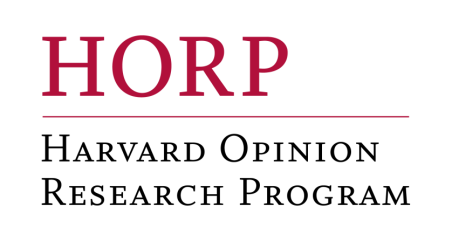 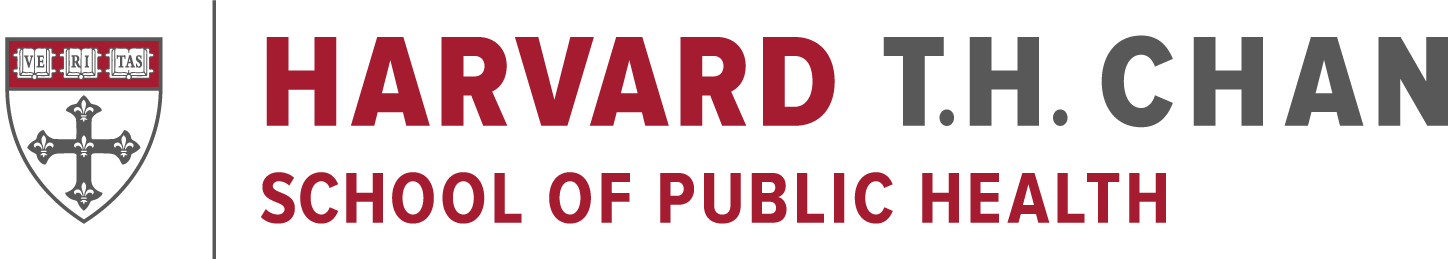